Гьайиф, Диде кьуьзуь жез …       Владик Батманов
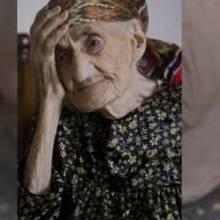 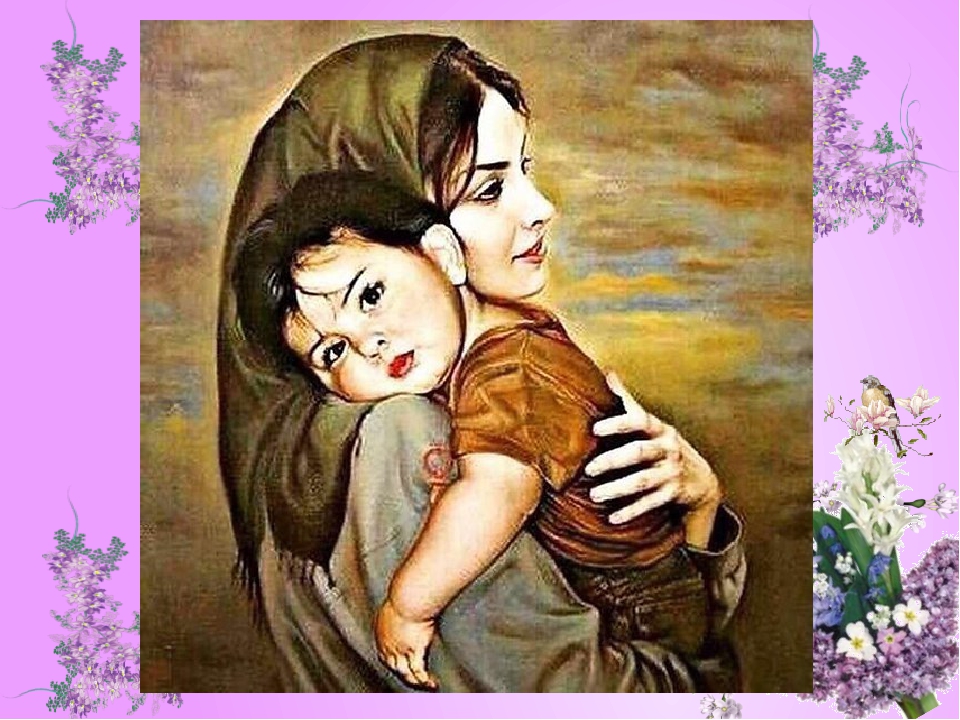 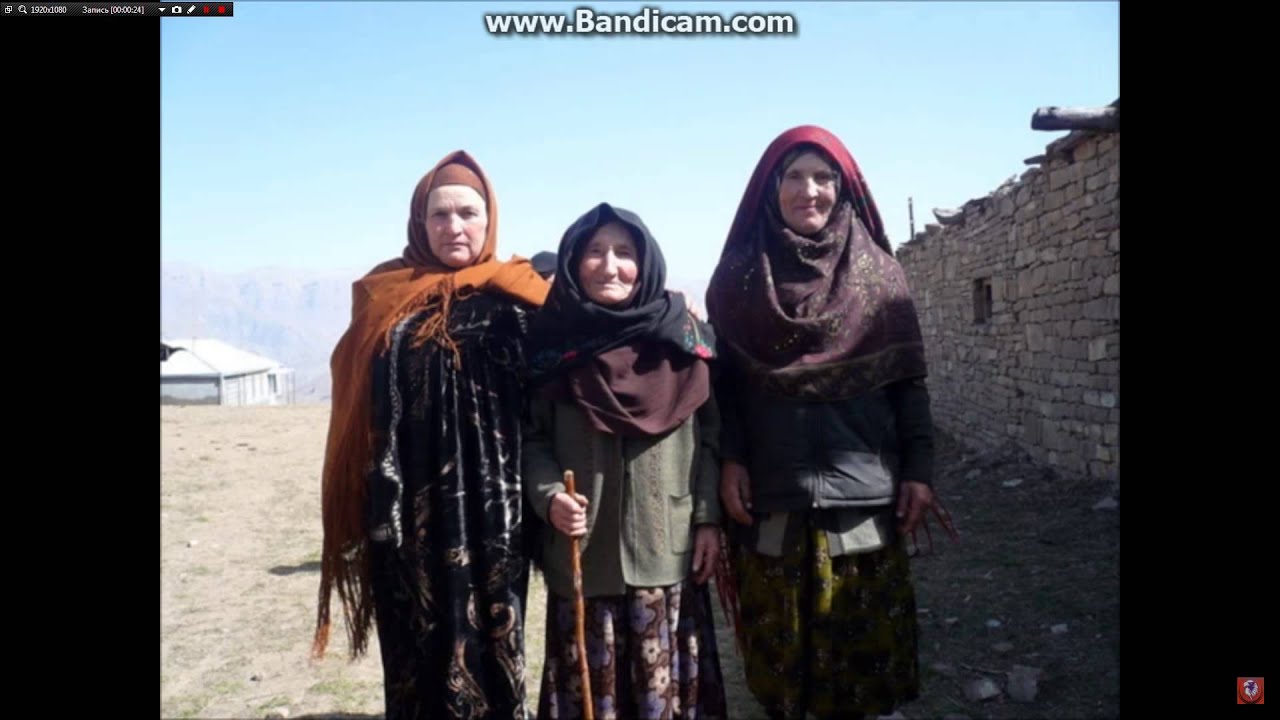 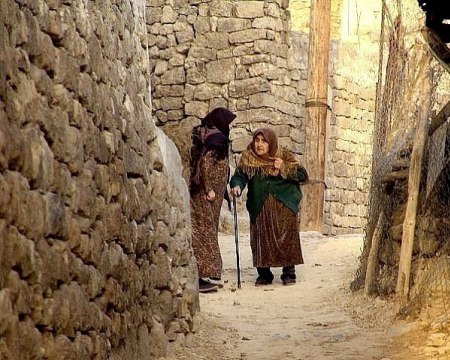 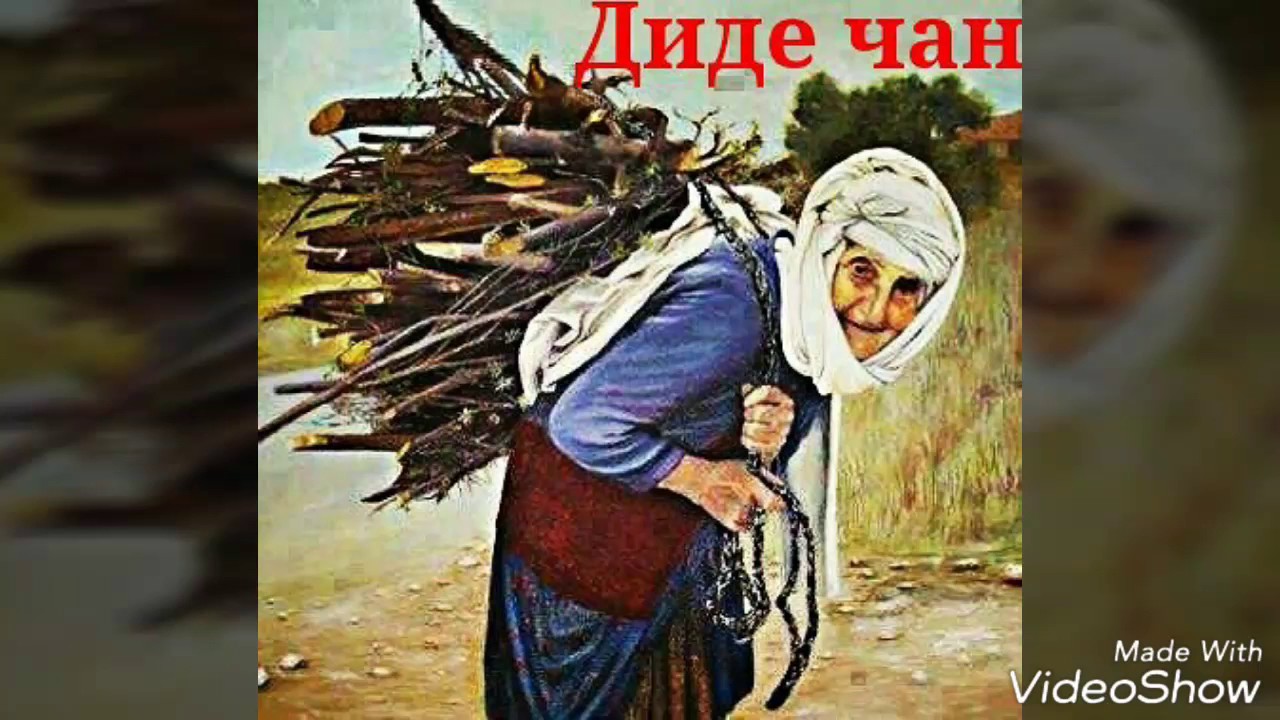 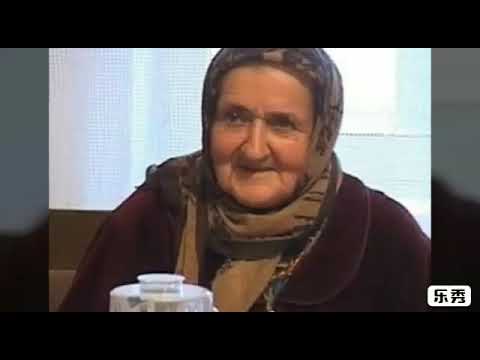 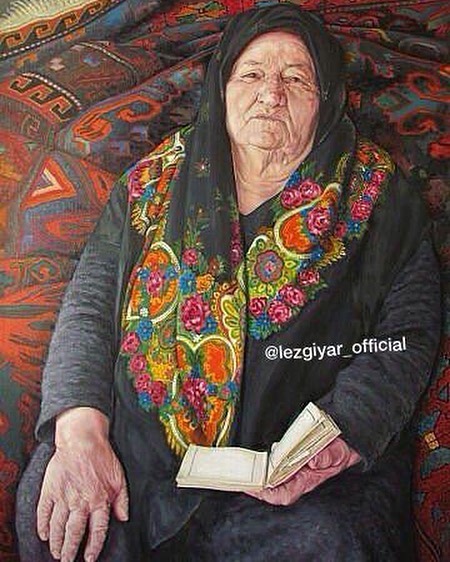 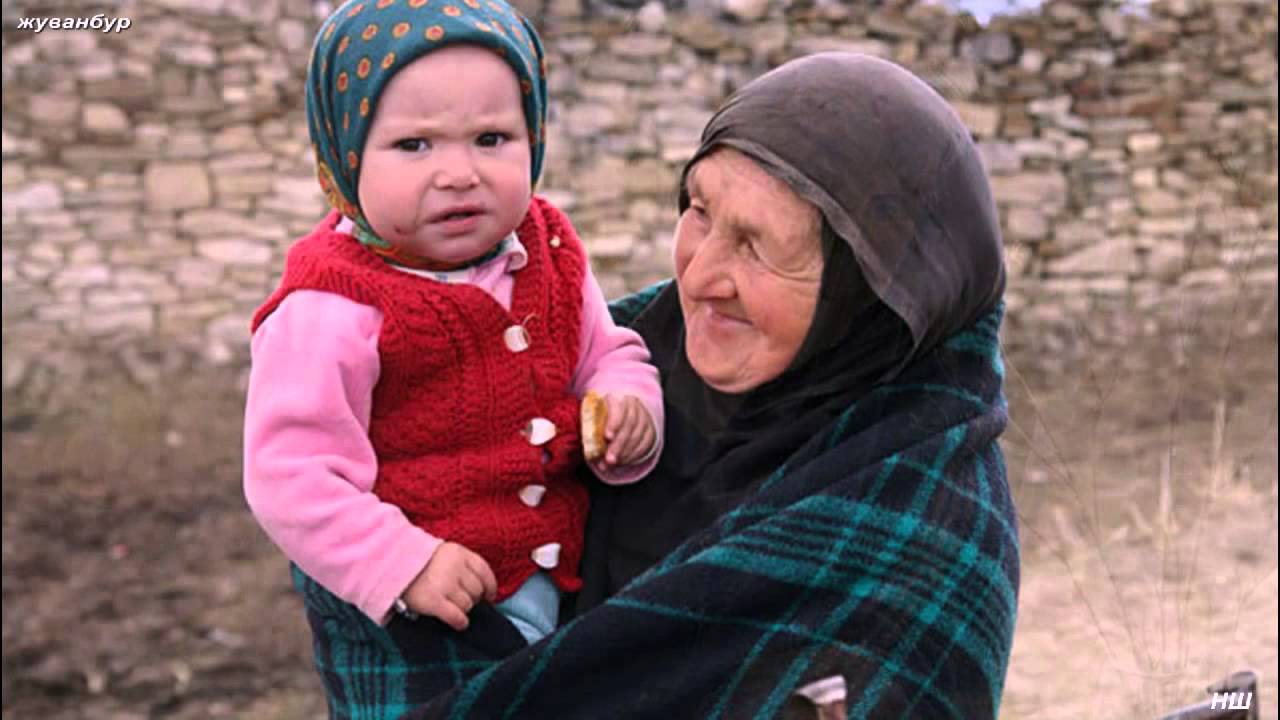 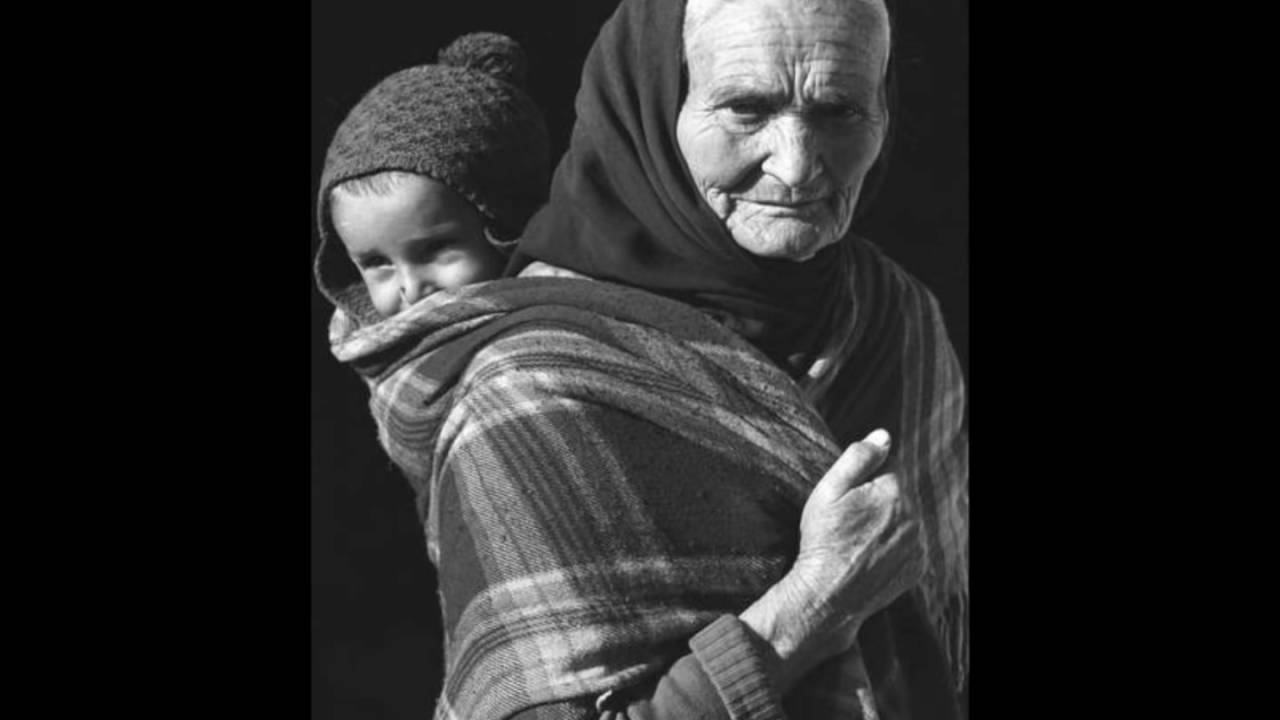 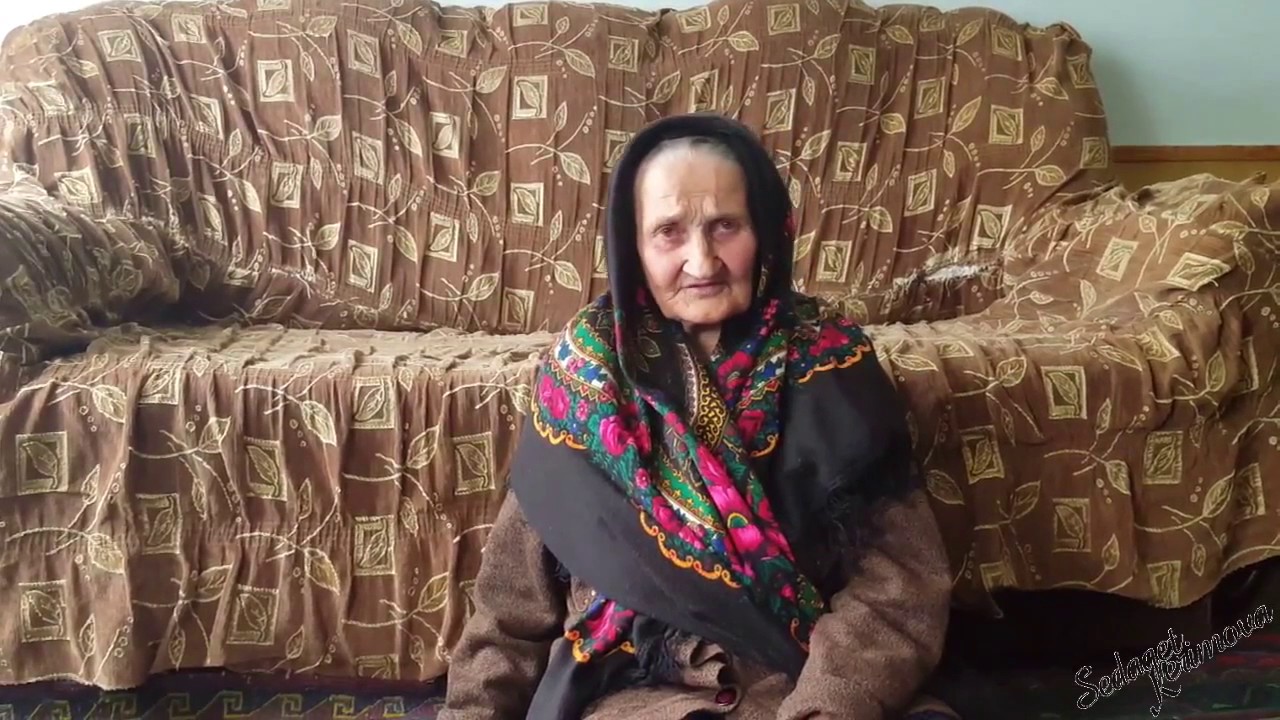